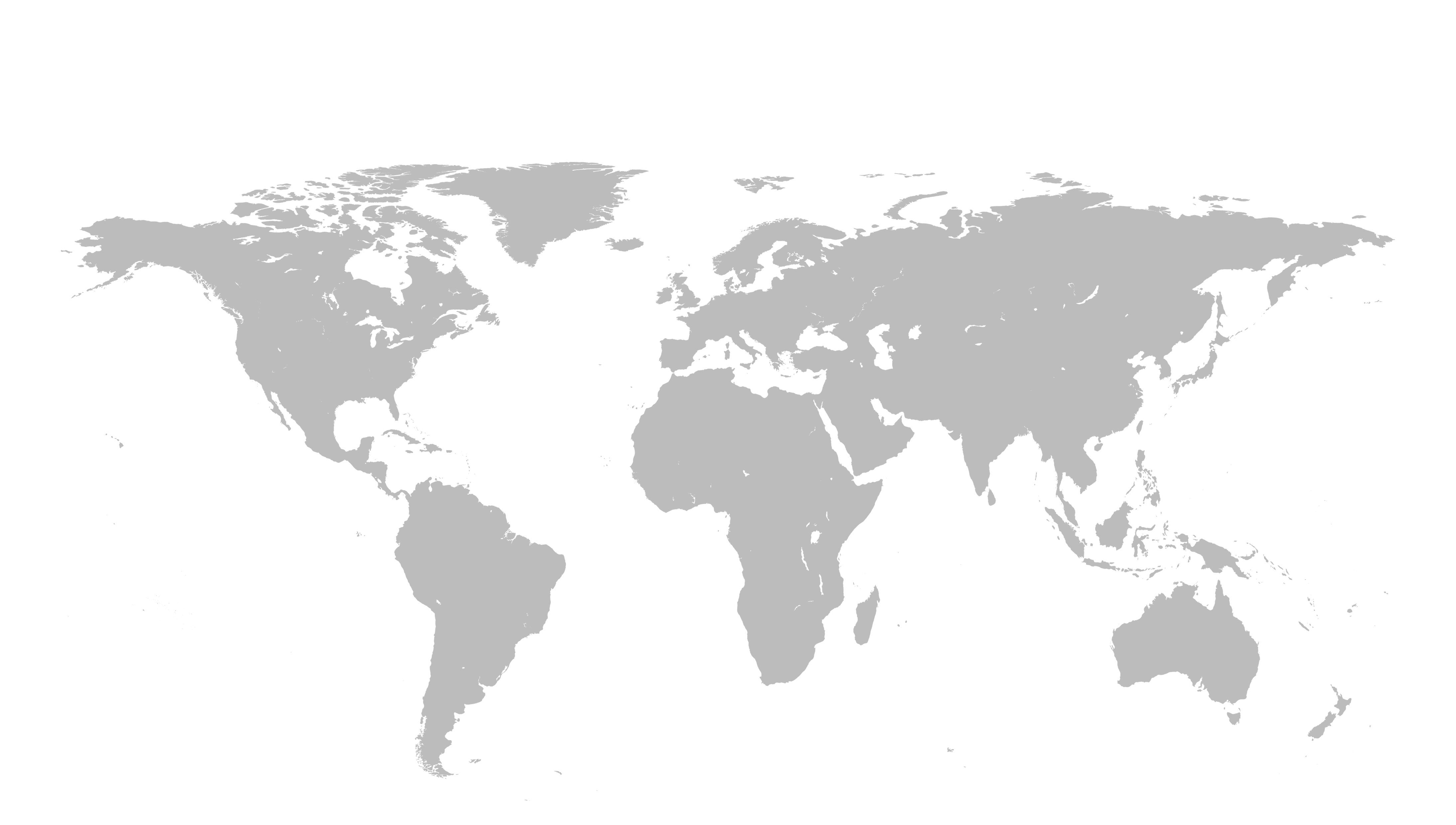 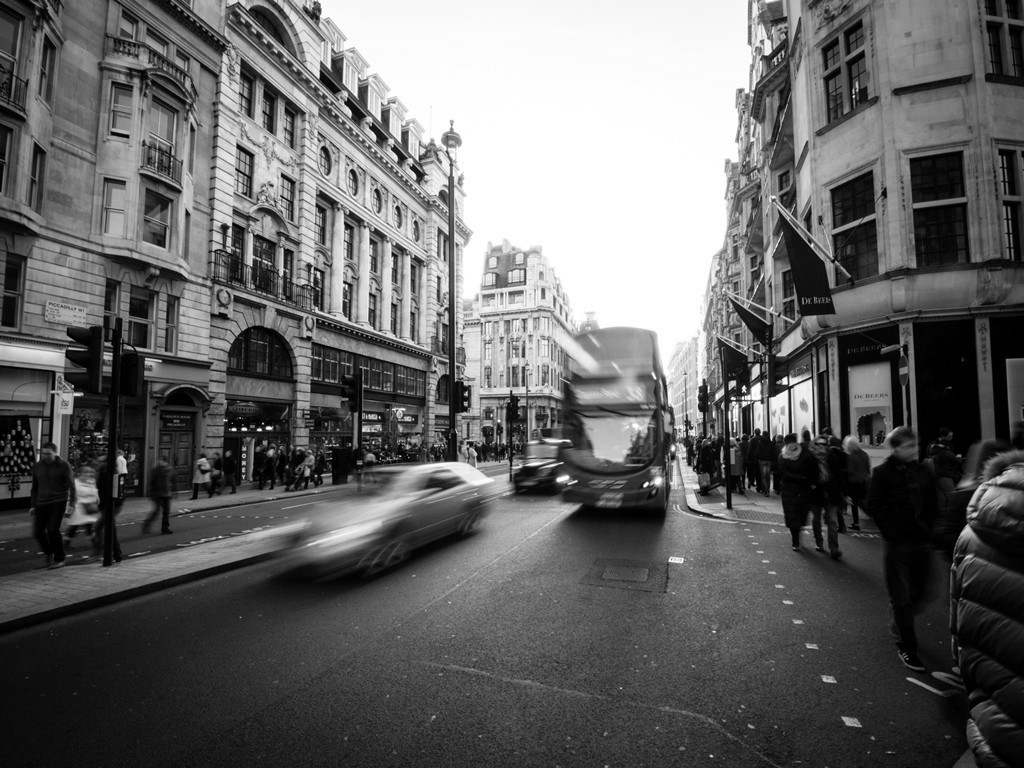 +
202X
城市规划建设
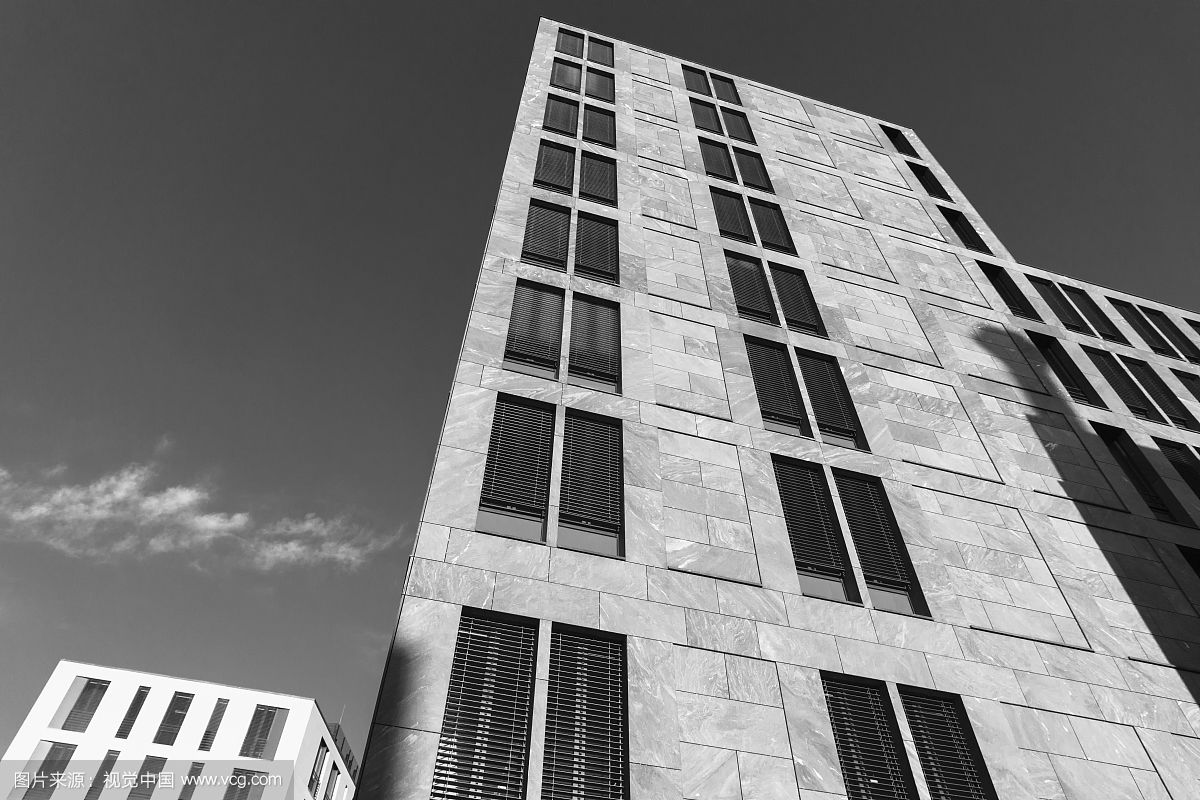 A business plan
Click add related title text, and click add related title text, click add related title text, click on add related title words.
项目简介
项目计划
目   录
市场分析
投资回报
投资回报
01
公司与团队
LOGO
公司简介
组织架构
团队介绍
公司大事记
企业理念
项目成员
核心成员
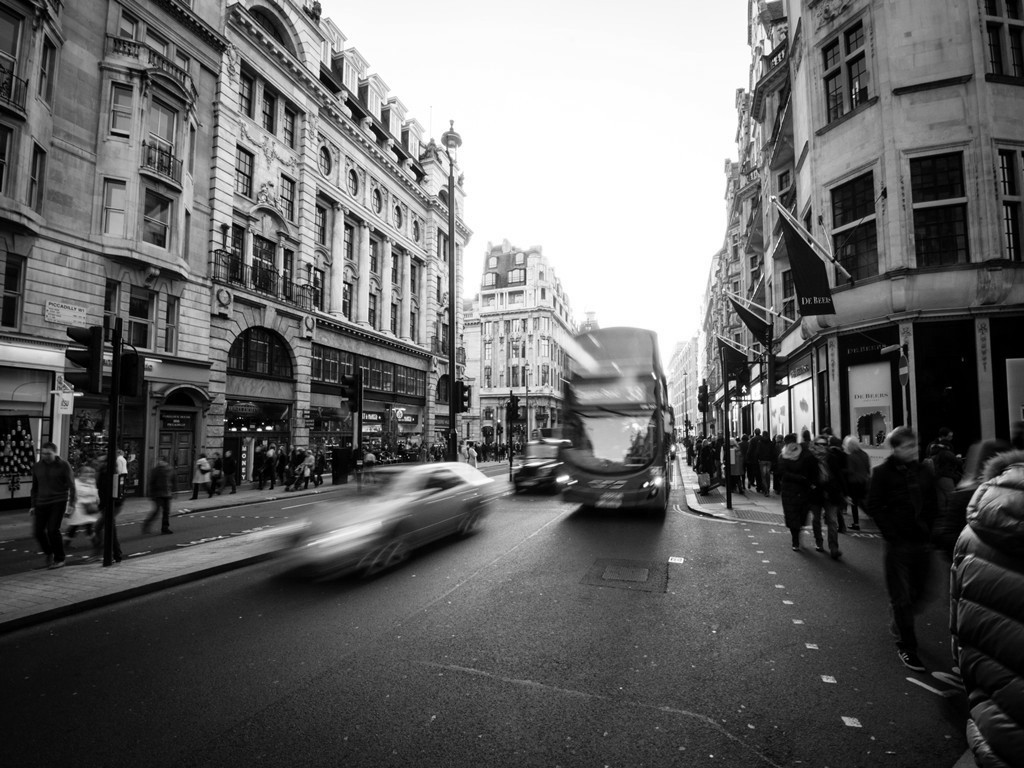 公司简介
这里输入简单的文字概述这里输入简单文字概述这里输入简单的文字概述这里入简单的文字概述这里输入述简单的文字概述这里输入简单文字概述这里输入简单

　　这里输入简单的文字概述这里输入简单文字概述这里输入简单的文字概述这里入简单的文字概述这里输入述简单的文字概述这里输入简单文字概述这里输入简单
2019
投资亮点
输入标题
请在这里输入您的主要叙述内容
请在这里输入您的主要叙述内容
01
03
02
04
输入标题
请在这里输入您的主要叙述内容
请在这里输入您的主要叙述内容
输入标题
请在这里输入您的主要叙述内容
请在这里输入您的主要叙述内容
输入标题
请在这里输入您的主要叙述内容
请在这里输入您的主要叙述内容
2019
团队成员
李姓名
张姓名
王姓名
李姓名
职务名称
职务名称
职务名称
职务名称
点击输入简要文字介绍，文字内容需概括精炼，不用多余的文字修饰，言简意赅的说明分项内容……。
点击输入简要文字介绍，文字内容需概括精炼，不用多余的文字修饰，言简意赅的说明分项内容……。
点击输入简要文字介绍，文字内容需概括精炼，不用多余的文字修饰，言简意赅的说明分项内容……。
点击输入简要文字介绍，文字内容需概括精炼，不用多余的文字修饰，言简意赅的说明分项内容……。
2019
核心成员
张姓名
职务名称
长江工商学院研究生，有十余年行业经验，是某领域领军人物。1992年在某公司担任中层管理；2003年任某公司执COO；2007年担任某公司执行总裁。曾于2006年、2008年、2012年分别获得某某奖项。后面还可以填写你的文字后面还可以填写你的文字。
田姓名
职务名称
长江工商学院研究生，有十余年行业经验，是某领域领军人物。1992年在某公司担任中层管理；2003年任某公司执COO；2007年担任某公司执行总裁。曾于2006年、2008年、2012年分别获得某某奖项。后面还可以填写你的文字后面还可以填写你的文字。
2019
公司业务
输入标题
输入标题
输入标题
输入标题
2019
团队介绍
团队精神，是一种集体意识，是团队所有成员都认可的一种集体意识。团队精神是高绩效团队中的灵魂.简单来说，团队精神，就是大局意识、服务意识和协调意识“三识”的综合体。反映团队成员的士气，是团队所有成员价值观与理想信念的基石，是凝聚团队力量，促进团队进步的内在力量。 
    团队精神尊重每个成员的兴趣和成就，要求团队的每一个成员，都以提高自身素质和实现团队目标为己任。团队精神的核心是合作协同，目的是最大发挥团队的潜在能量。
燃烧
激情
共创
未来
专业
技术
沸腾
理想
团结拼搏
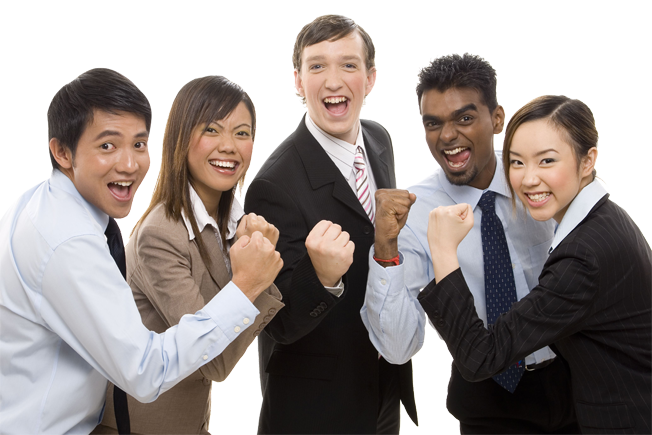 2019
企业理念
价值
文化
使命
精神
观念
创新
结构
独到
02
项目介绍
LOGO
项目来源
竞争对手分析
需求分析
我们的优势
可行性分析
需要解决问题
行业前景
2019
需求分析
没时间缴罚单！
现实
需求
工作太忙，没时间做饭！
快递没人收！
项目所在传统行业存在的危机状况
想吃日式料理，附近却没有！
现在的食品安全让人不放心！
关键字设问？
关键字设问？
对不良商家投诉无门！
关键字设问？
…………
点击输入简要文字内容，文字内容需概括精炼，不用多余的文字修饰，言简意赅的说明分项内容……
2019
解决问题
请在这里输入您的主要叙述内容请在这里输入您的主要叙述内容
请在这里输入您的主要叙述内容请在这里输入您的主要叙述内容
解决生活麻烦
解决生活麻烦
请在这里输入您的主要叙述内容请在这里输入您的主要叙述内容
请在这里输入您的主要叙述内容请在这里输入您的主要叙述内容
便民利民惠民
便民利民惠民
请在这里输入您的主要叙述内容请在这里输入您的主要叙述内容
请在这里输入您的主要叙述内容请在这里输入您的主要叙述内容
增加公司收入
增加公司收入
2019
竞争对手分析
整体规模较小
请在这里输入您的主要叙述内容
请在这里输入您的主要叙述内容
市场占有率低
请在这里输入您的主要叙述内容
请在这里输入您的主要叙述内容
02
03
04
01
处于起步阶段
请在这里输入您的主要叙述内容
请在这里输入您的主要叙述内容
市场认知度低
请在这里输入您的主要叙述内容
请在这里输入您的主要叙述内容
2019
可行性分析
团队协调能力强
在此录入上述图表的描述说明，在此录入上述图表的描述说明
主要任务
在此录入上述图表的描述说明，在此录入上述图表的描述说明
时间进度
在此录入上述图表的描述说明，在此录入上述图表的描述说明
操作方法科学
在此录入上述图表的描述说明，在此录入上述图表的描述说明
效益预测
在此录入上述图表的描述说明，在此录入上述图表的描述说明
资金准备充足
在此录入上述图表的描述说明，在此录入上述图表的描述说明
03
产品与运营
LOGO
产品概述
线下推广方案
产品形式
执行方式
利润来源分析
产品功能
网络营销方案
2019
产品概述
点击输入标题文本小标签
点击输入标题文本及描述说明
点击输入标题文本小标签
点击输入标题文本
点击输入标题描述文本
添加标题
在此录入本图表的综合描述说明，在此录入本图表的综合描述说明。
添加标题
在此录入本图表的综合描述说明，在此录入本图表的综合描述说明。
2019
线下推广方案
高速立柱广告202块
机场媒体广告78个
楼宇电梯视频3000台
地铁风亭广告位46个
大型楼体广告位102块
2019
代理商推广
在此录入上述图表的描述说明在此录入上述图表的描述说明
在此录入上述图表的描述说明在此录入上述图表的描述说明
代理商
在此录入上述图表的描述说明在此录入上述图表的描述说明
在此录入上述图表的描述说明在此录入上述图表的描述说明
在此录入上述图表的描述说明在此录入上述图表的描述说明
在此录入上述图表的描述说明在此录入上述图表的描述说明
04
发展前景
LOGO
产品开发计划
短期盈利计划
市场开拓计划
五年发展规划
销售网络布局
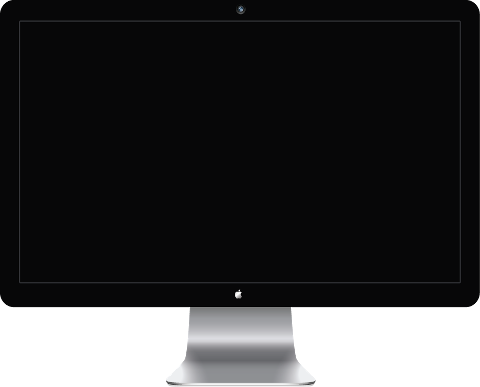 2019
产品开发计划
附属产品一
请在这里输入您的主要叙述内容
请在这里输入您的主要叙述内容
核心产品一
请在这里输入您的主要叙述内容
请在这里输入您的主要叙述内容
核心产品二
请在这里输入您的主要叙述内容
请在这里输入您的主要叙述内容
附属产品二
请在这里输入您的主要叙述内容
请在这里输入您的主要叙述内容
核心产品三
请在这里输入您的主要叙述内容
请在这里输入您的主要叙述内容
附属产品三
请在这里输入您的主要叙述内容
请在这里输入您的主要叙述内容
2019
公司简介
2014
2015
2016
2017
本地
市场
细分
市场
高端
市场
周边
市场
在这里填写第一年的具体情况只写完任务说明
在这里填写第三年的具体情况只写完任务说明
在这里填写第四年的具体情况只写完任务说明
在这里填写第二年的具体情况只写完任务说明
05
财务与融资
LOGO
成本预算
结束语
资金缺口
融资计划
资金主要用途
2019
资金预算
所需
资金
点击输入简要文字内容，文字内容需概括精炼，不用多余的文字修饰，言简意赅的说明分项内容。
1000万
点击输入简要文字内容，文字内容需概括精炼，不用多余的文字修饰，言简意赅的说明分项内容。
300万
现有
资金
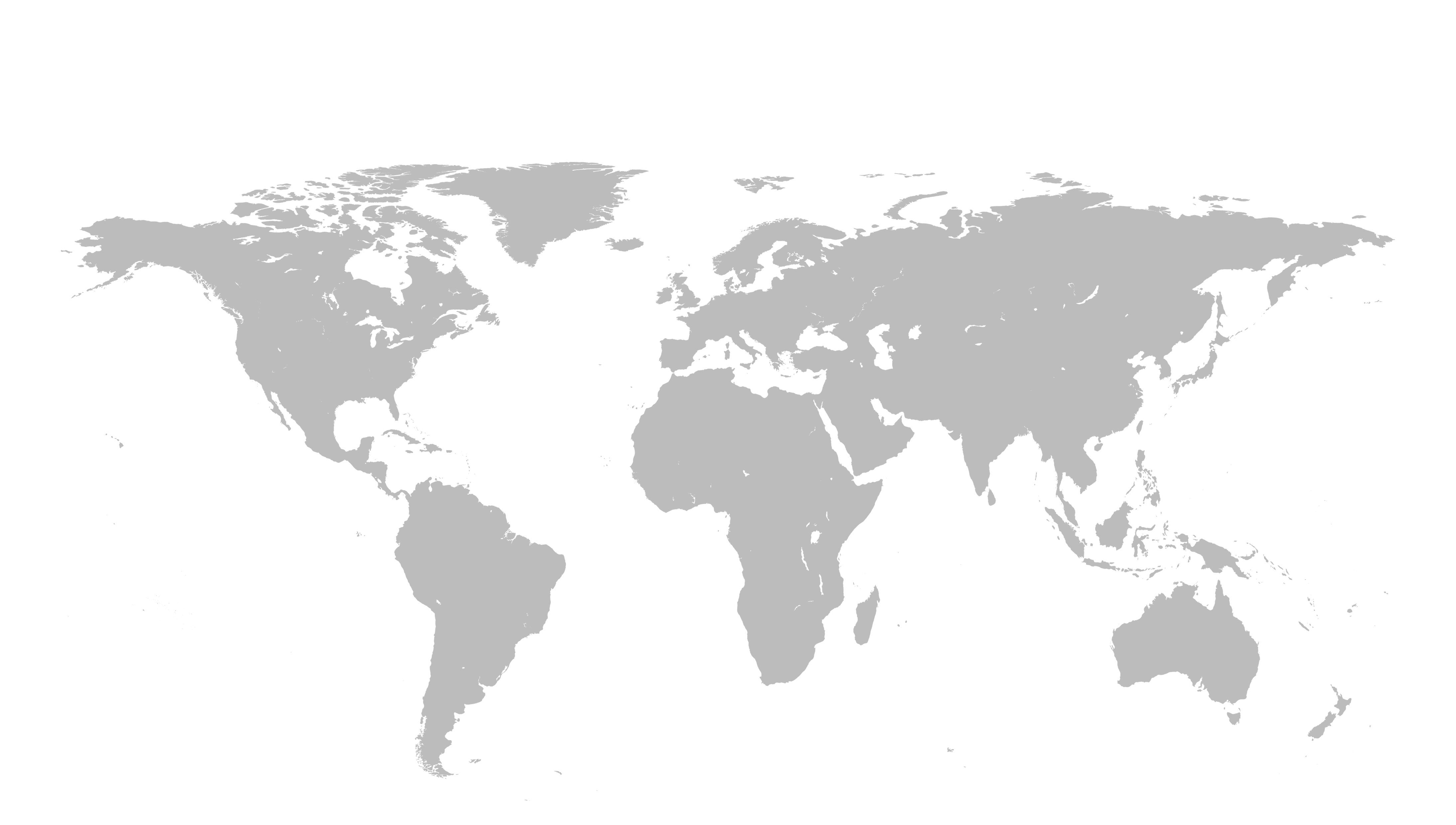 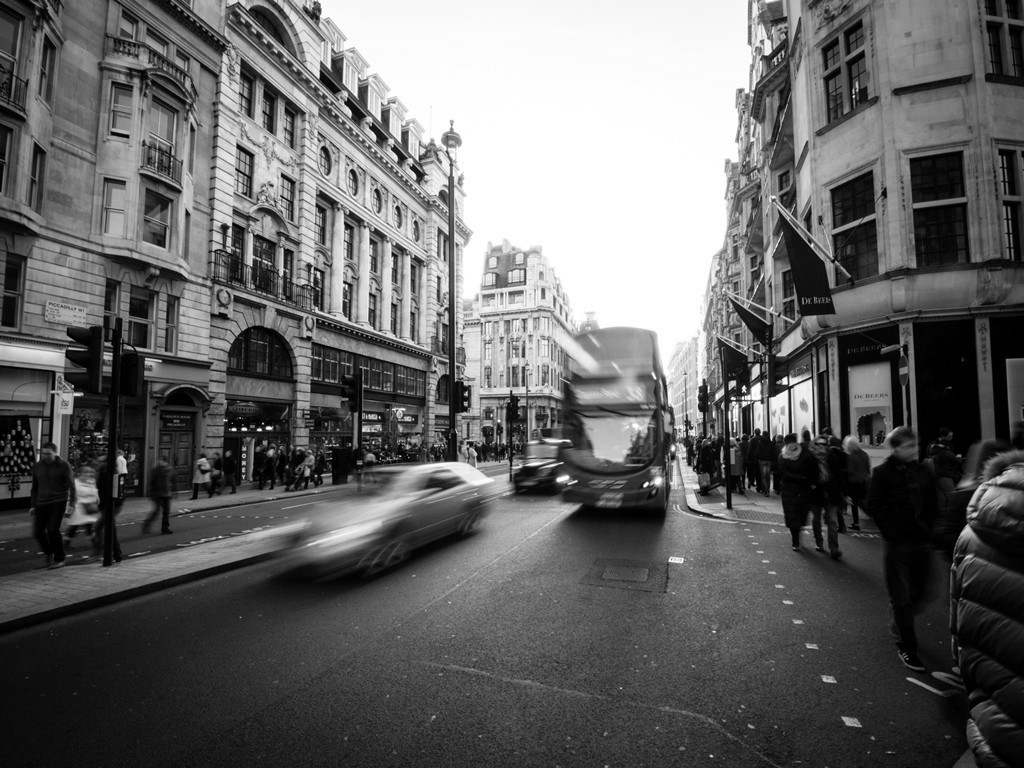 +
202X
谢谢观看
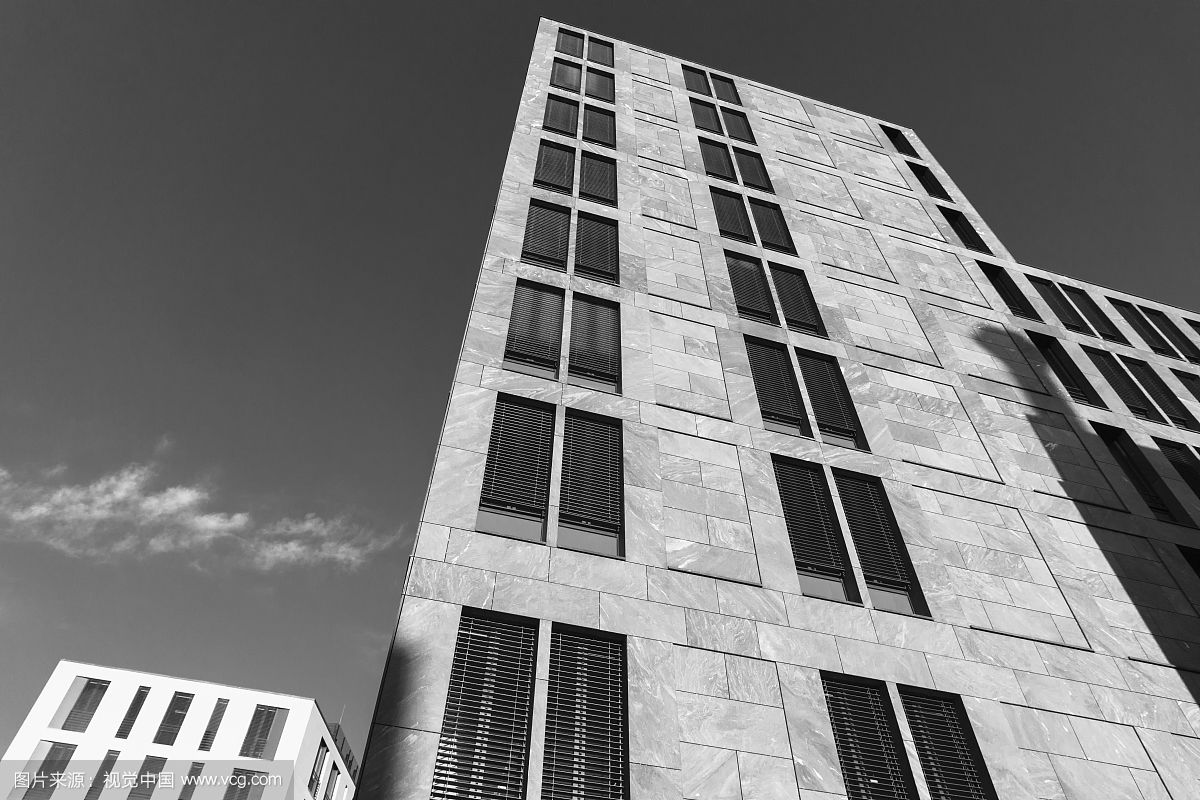 A business plan
Click add related title text, and click add related title text, click add related title text, click on add related title words.